أسلوبُ الشَّرطالشَّدة
أتعلم
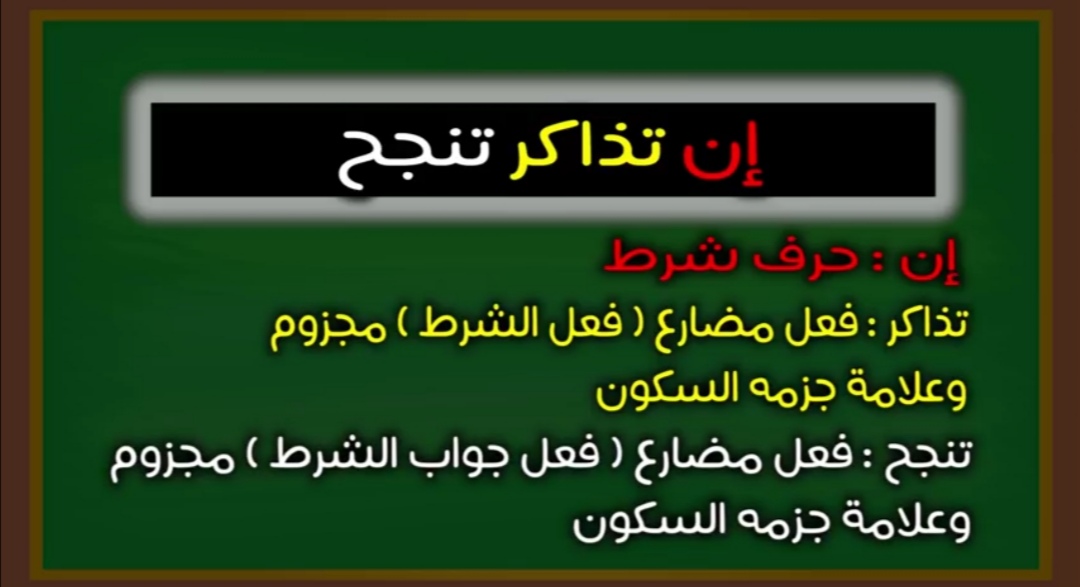 تدريبات لغوية
١-أضع الحرف  )  إنْ  ( في الفراغ ثم أقرأ منتبهاً لجزئي الكلام: 
*-………… ..تأكلْ  عسلا تسْعدْ عاملات النحل.ِ
*-…………… .. تَنْظرْ إلى بيت النحل تستمتعْ    بالتعاون.
اتعلمْ
* الأسلوبُ في هذه الجمل هو  أسلوب شرط يبدأ بـ (إن(.
*الفعلان المضارعان حركة آخرهما السكون
*              -الفعل المضارع الأول فعل الشّرط 
                 ِ   والثَّاني جواب الشرط
الشَّدَّة
النْنَحلةُ       :النَّحلةُ
الشْشَهدُ        : الشَّهدُ
                      الحرف المشدّدْيلفظ مرتين ساكناً ثم متحركاً
           شدَّ: الحرف المشدَّد )دَّ( يلفظ) دْ+دَ(